10ème tranches du Programme du Compte de Développement de l’ONU

Intégration des données secondaires pour les indicateurs ODD
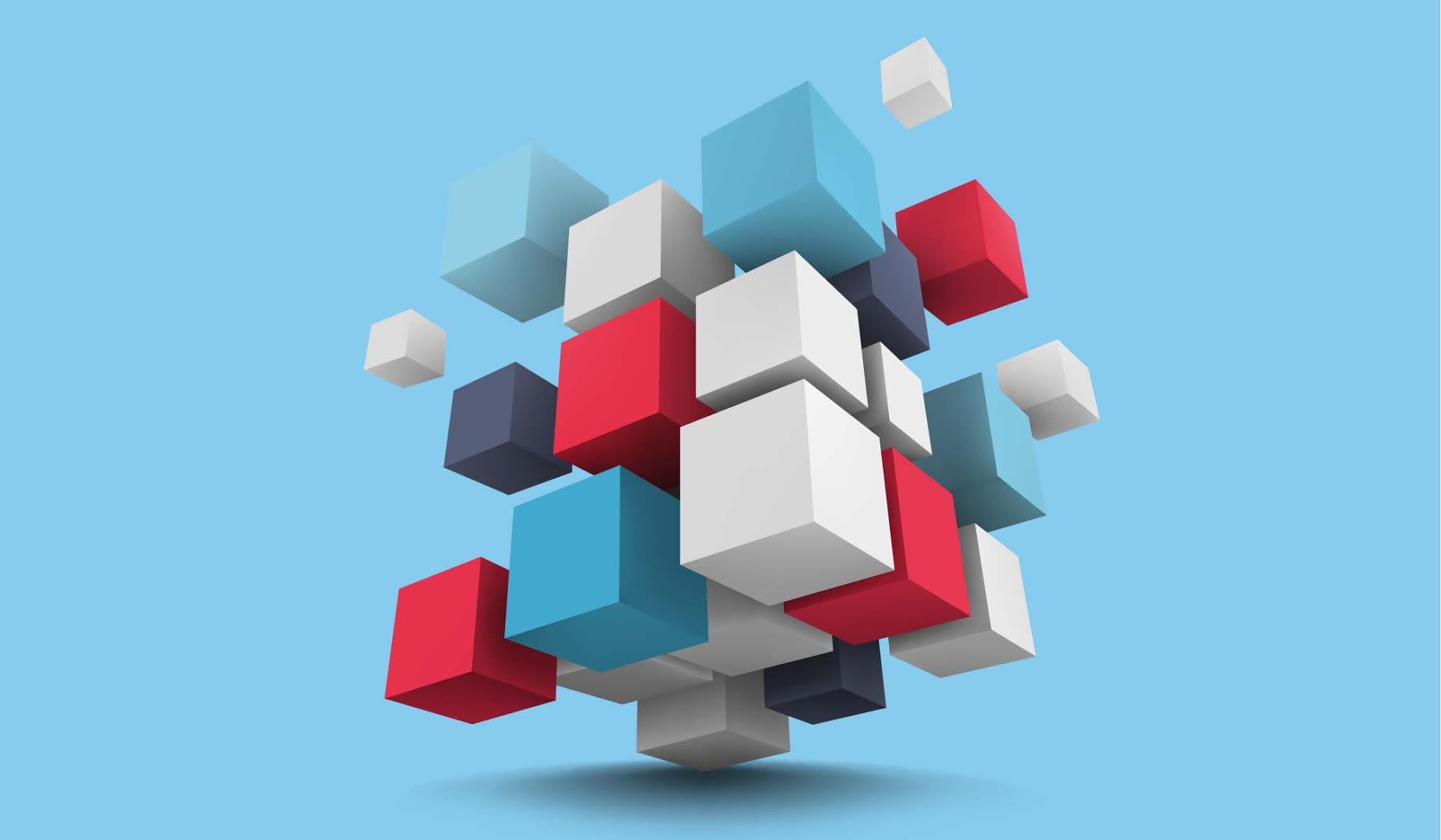 Session 2: Utilisation de données administratives
Atelier sous régional pour pays africains francophones
9 – 11 mai 2018, Lomé, Togo
Sources de données primaires vs. secondaires
Données primaires (enquêtes / recensements):
Les données primaires sont collectées exclusivement à des fins de statistiques officielles
Les données primaires sont collectées exclusivement par les autorités statistiques
Données et registres administratifs (sources secondaires):
Les données administratives sont collectées à des fins non statistiques, en général par une administration mettant en œuvre une politique publique ou un règlement administratif
L’administration qui fournit les données administratives aux autorités statistiques et l'unité à laquelle elles se rapportent (unité d'observation) sont différentes
Les Principes /1
Choix des sources de données:
Les données pour la production de statistiques officielles peuvent être tirées de tous les types de sources: primaires et secondaires
Les producteurs de statistiques officielles choisissent les sources de données en fonction de considérations professionnelles telles que la qualité, les coûts et la charge pour les répondants
Indépendance professionnelle:
Les producteurs de statistiques officielles sont seuls responsables de décider des méthodes et procédures de collecte, de traitement et de stockage des sources de données
Les Principes /2
Accès aux données administratives:
Les autorités statistiques ont un mandat légal pour collecter des informations pour la production de statistiques officielles
Les détenteurs de données administratives peuvent être obligés par la loi de permettre l'accès aux dossiers administratifs ou de fournir des données administratives à la demande des autorités statistiques au niveau de détail nécessaire
Les autorités statistiques coopèrent avec les détenteurs des données administratives pour garantir la qualité des données
Les Principes /3
Confidentialité:
Les données individuelles des personnes physiques et morales en possession des autorités statistiques doivent être strictement confidentielles et utilisées exclusivement à des fins statistiques
Le principe de confidentialité s'applique à toutes les sources de données: primaires et secondaires (p.ex. sources administratives)  
La confidentialité statistique est garantie par la loi
Le Système Statistique National
Le système statistique national comprend tous les producteurs de statistiques officielles (autorités statistiques)
Les autorités statistiques se conforment strictement à la loi statistique nationale et aux Principes; et en particulier:
Indépendance professionnelle et impartialité
Confidentialité statistique
Accès égal (et simultané) pour les utilisateurs aux informations statistiques
Méthodologie et comparabilité internationaley
Les produits et services  des autorités statistiques sont énumérés dans les programmes statistiques soumis au Conseil de la statistique
Les autres détenteurs ou fournisseurs de données ne sont pas considérés comme producteurs de statistiques officielles
Règlements administratifs
Loi statistique et Principes statistiques
System Statistique National
INS
Administrations

Ministères - Agences
Autres producteurs
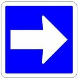 Données et registres administratifs
Sources et registres statistiques
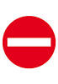 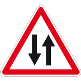 Données primaires
Avantages des données administratives
Coûts: les enquêtes statistiques et les recensements sont coûteux à mener et à traiter (ressources humaines et financières)
Fardeau de la réponse: l'utilisation de sources administratives réduit le fardeau des répondants et permet une collecte de données plus fréquente
Couverture: les sources administratives permettent la production d'informations fiables pour les petites zones et les petits groupes de population
Rapidité: les données administratives sont disponibles et ne doivent pas être recollectées
Problèmes de qualité des données administratives /1
Les données administratives sont collectées en fonction des concepts et besoins administratifs
L'objectif principal de la collecte de données à des fins administratives et la collecte de données statistiques sont souvent différents
Les unités administratives et la définition des variables peuvent être différentes des concepts statistiques: ménage, entreprise, marchand/ non marchand, public/privé, emploi ...
Dans certains cas, les nomenclatures et les classifications peuvent différer
Problèmes de qualité des données administratives /2
Période de référence administrative (année financière) peut ne pas coïncider avec la période statistique
Les données manquantes et autres problèmes de qualité sont souvent non documentés
Le détenteur des données administratives refuse de donner accès aux informations demandées ou de les transférer aux autorités statistiques
Les systèmes informatiques et les logiciels sont différents et ne permettent pas le transfert de données ou l'accès aux données
Quelques solutions /1
Les fournisseurs de données administratives doivent être clairement distingués des autorités statistiques
Réviser la loi, si nécessaire, pour permettre aux autorités statistiques d'avoir accès aux données administratives
Établir une bonne communication avec les fournisseurs de données administratives et coopérer sur le long terme pour l’amélioration de la qualité et standards des données administratives
Quelques solutions /2
Conclure un accord sur le transfert de/l'accès aux données avec les détenteurs de données administratives couvrant:
Base juridique (loi statistique et en particulier le mandat pour la collecte de données et les clauses de confidentialité)
Description de l'objectif du transfert de données/accès aux données
Description détaillée des données couvertes, y compris la fréquence et les délais
Normes de qualité et rapports de qualité
Normes techniques et informatiques pour le transfert
Mécanismes de coopération pour améliorer l'adéquation des données administratives aux exigences statistiques (consultation/partenariat)
Personnes de contact
Le principe de confidentialité n’autorise aucune rétroaction sur les micro données aux détenteurs de données administratives. L’échange n’est possible qu’avec les autorités statistiques
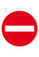 Quelques solutions /3
Amélioration de la qualité:
Associer et relier différentes sources de données: enquêtes statistiques et données administratives (identificateur unique)
Détection de valeurs aberrantes et imputation des administratives
Documentation des problèmes de qualité et propositions d’amélioration
Mise sur pied de registres statistiques
Registres statistiques outils pour intégrer des données provenant de différentes sources
Registres statistiques devraient contenir des variables issuent de données primaires et secondaires

Les registres statistiques sont détenus et contrôlés par les statisticiens
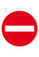 For questions and comments:

Gabriel Gamez | Inter-regional Adviser
Organisation and management of NSSs  | Statistics Division
Department of Economic and Social Affairs  | United Nations
2 UN Plaza | Room DC2-1676 | New York, NY 10017, USA
Email: gamezg@un.org | Tel: +1-917-367-5443 | Cell: +1-646-944-3735
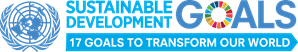